左右非対称機
加藤正仁
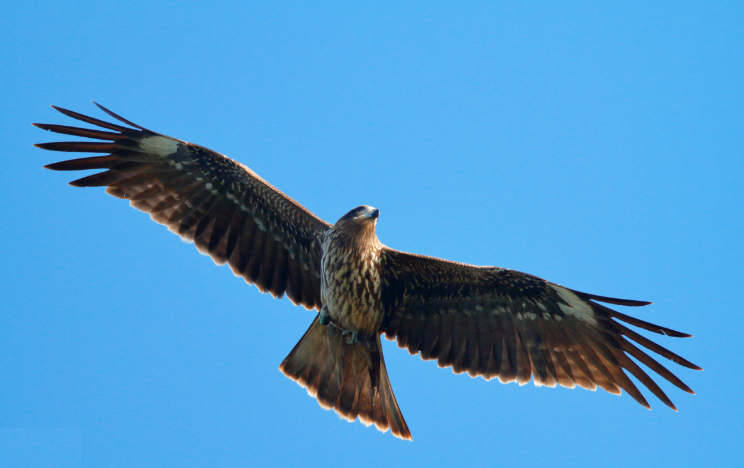 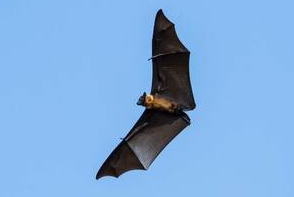 空を飛ぶ
生き物
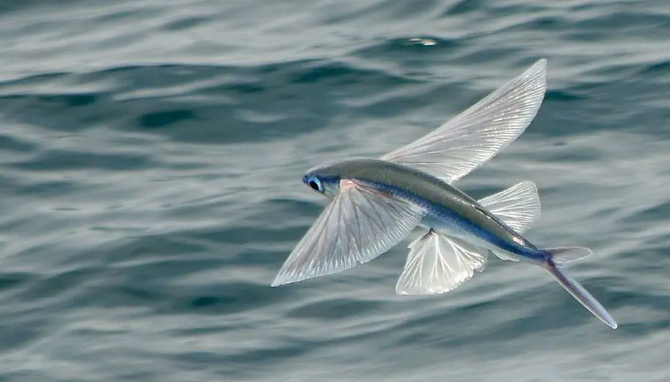 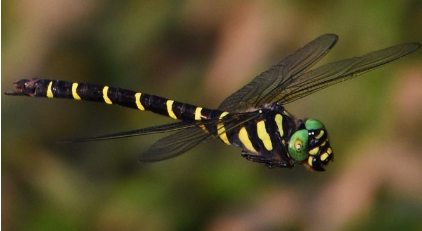 人が作った空飛ぶ機械
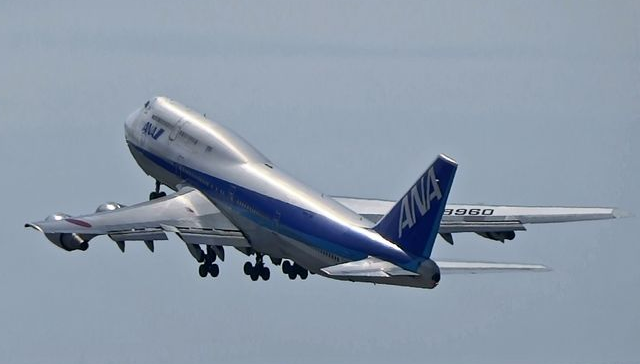 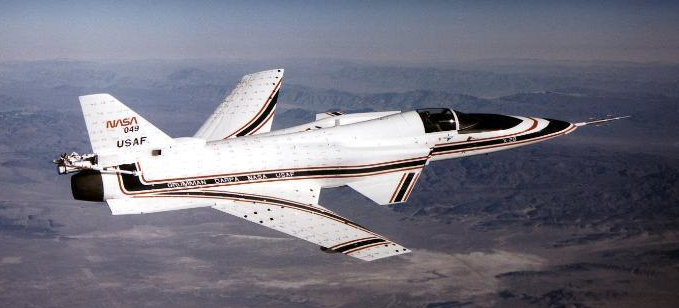 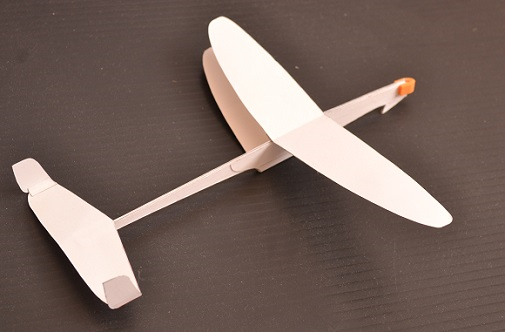 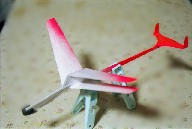 改良
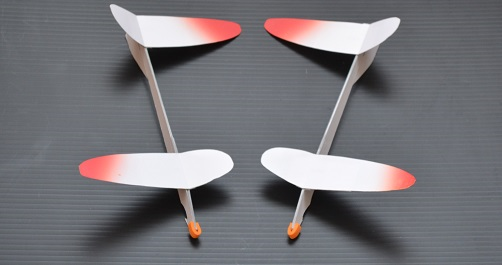 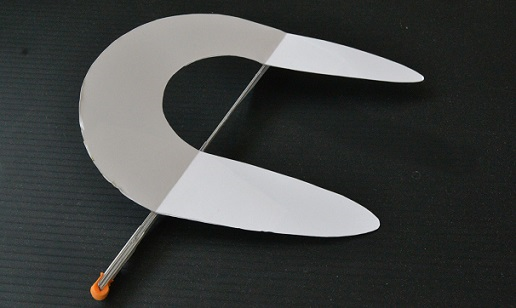 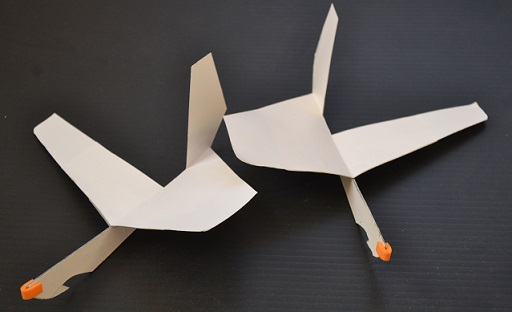 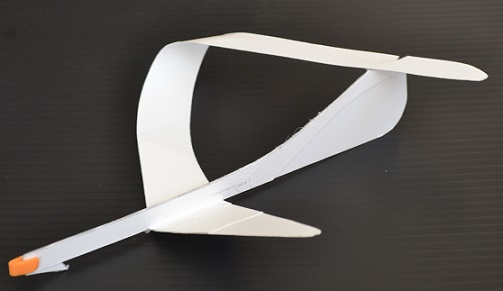